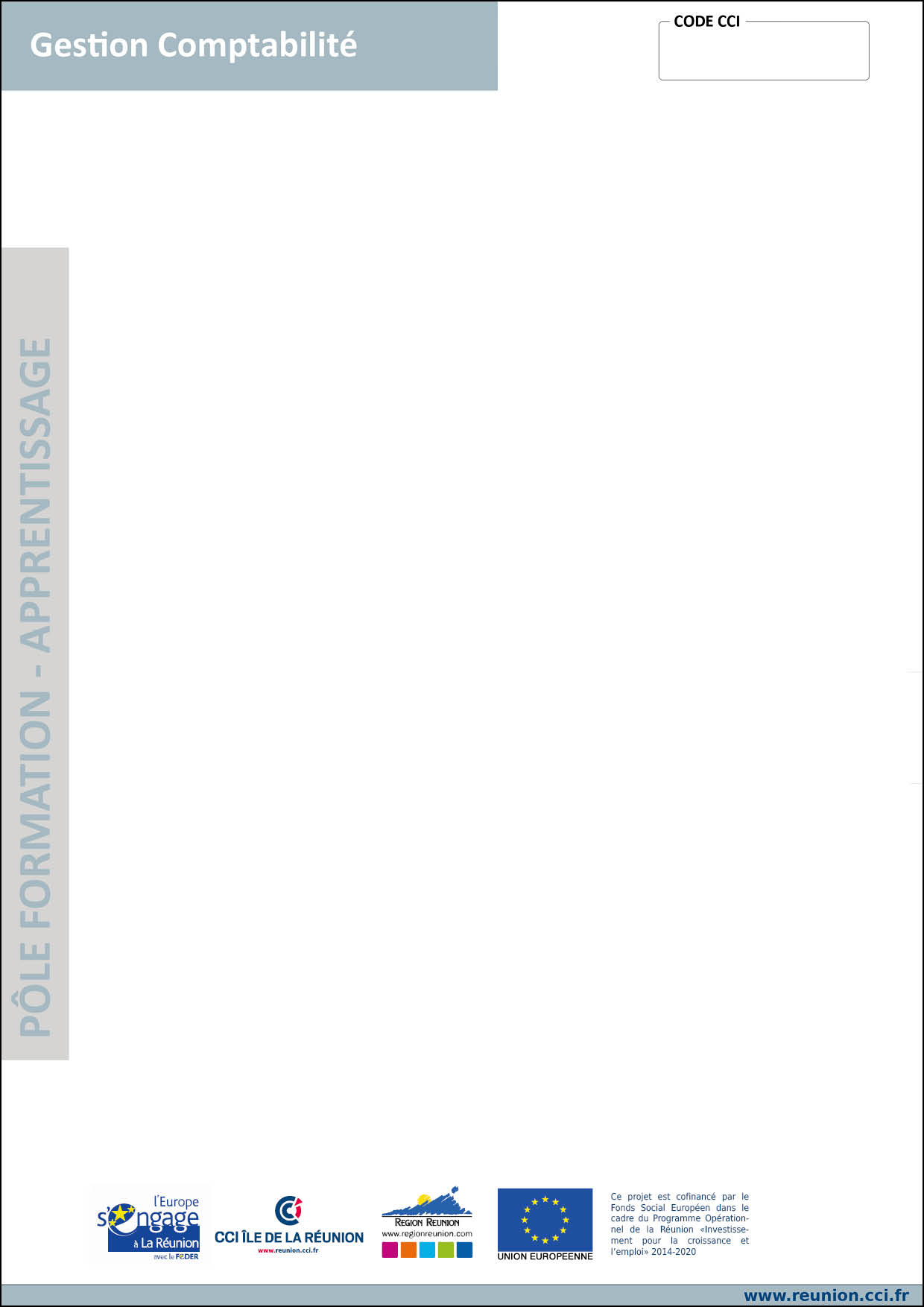 Diplôme de Gestion et de Comptabilité (DGC)
Lieux et contacts 	 
POLE FORMATION NORD
0262 48 35 05 - cfanord@reunion.cci.fr
Je m’inscris
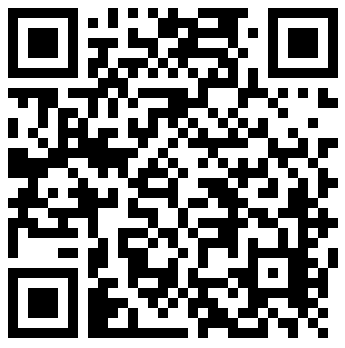 LE DISPOSITIF APPRENTISSAGE :

Le contrat d'apprentissage est un CDD avec une période d'essai de 45 jours.
L'apprenti bénéficie pleinement d'un statut de salarié et d'une rémunération selon son âge, en % du SMIC. Il est encadré par un maître d'apprentissage.
Nos conseillers apprentissage vous accompagnent dans vos démarches pour recruter un apprenti, pour plus d’informations :
POINT A CONTACT/INFO :
Tél :  02 62 48 35 27 
sapp@reunion.cci.fr